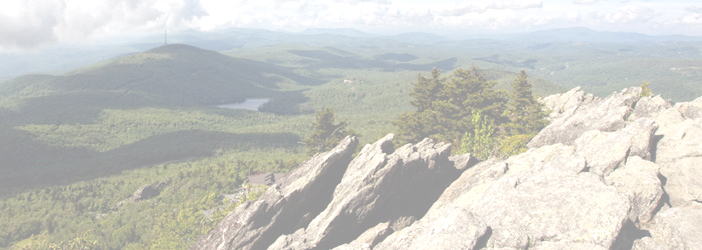 Supply Chain Management
@
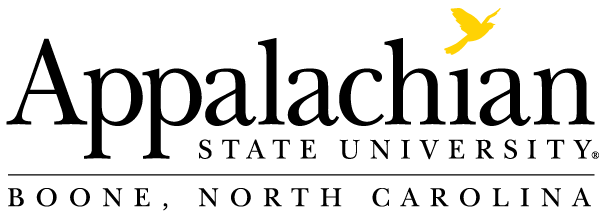 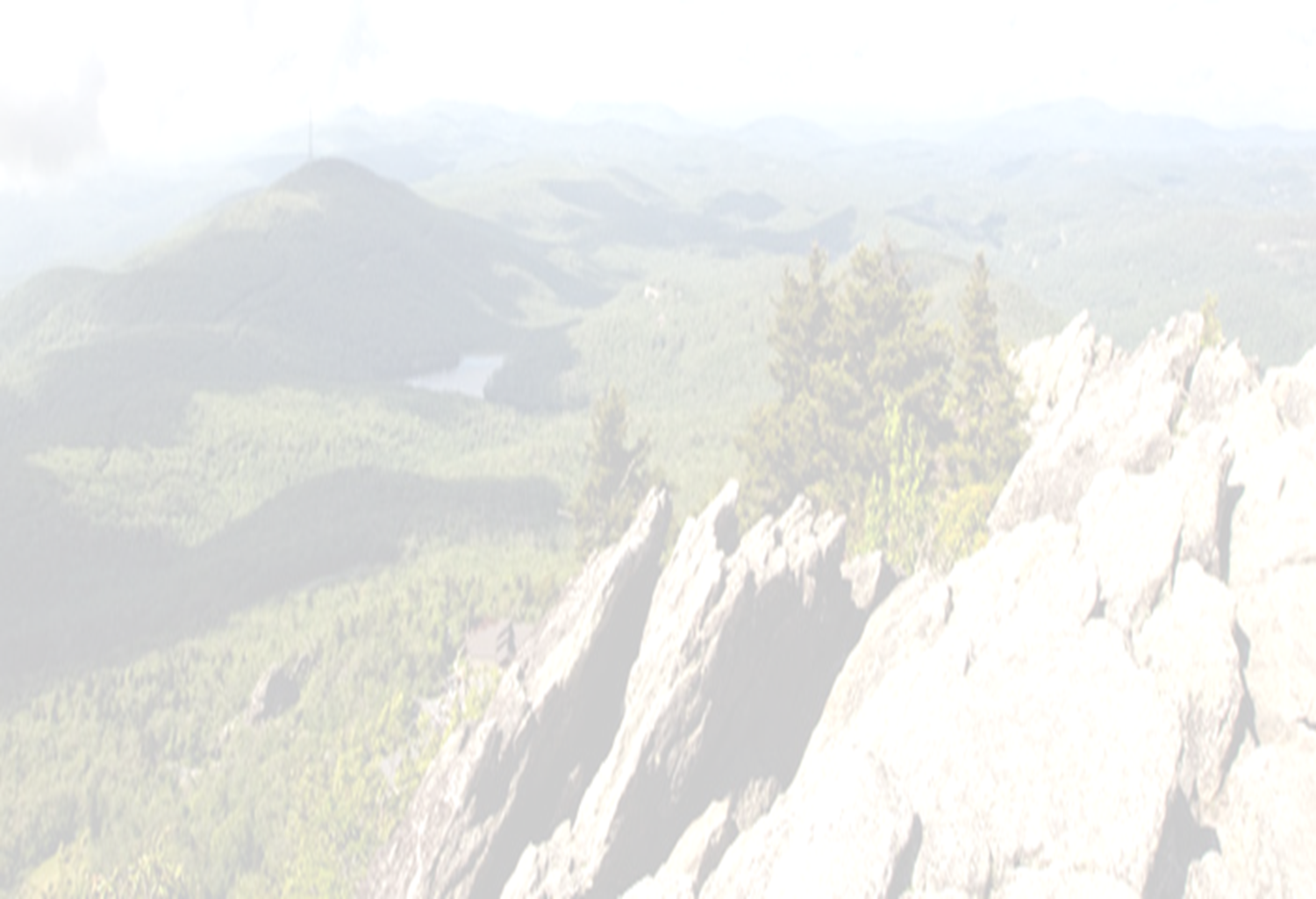 What is Supply Chain Management?
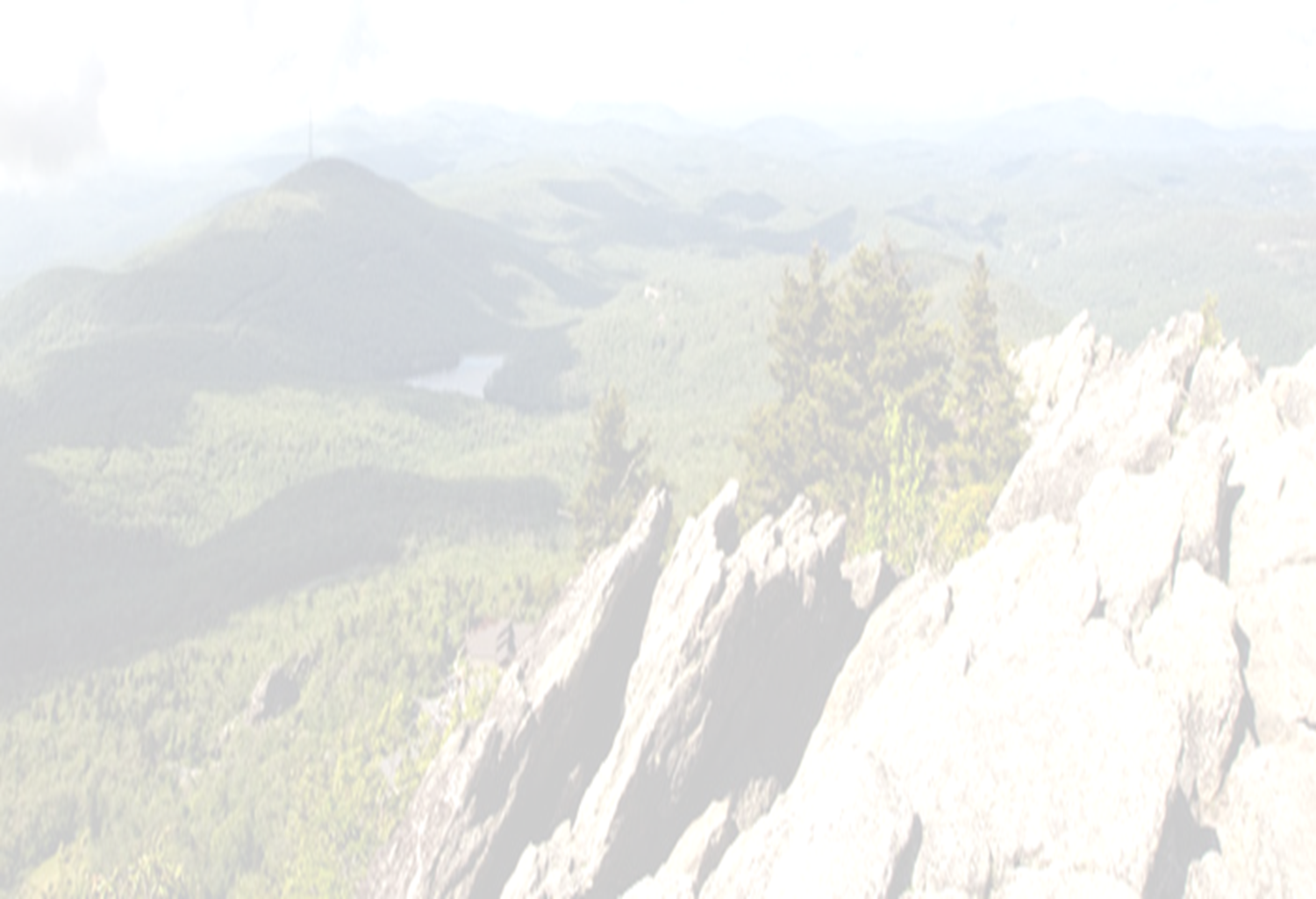 What is Supply Chain Management?
Synchronizing all Activities within the Supply Chain
Maximizing the Supply Chain’s Competitive Advantage
Adding Value for the Customers and Consumers
The “Lifeblood” of any Successful Business
What do SCM Professionals do?
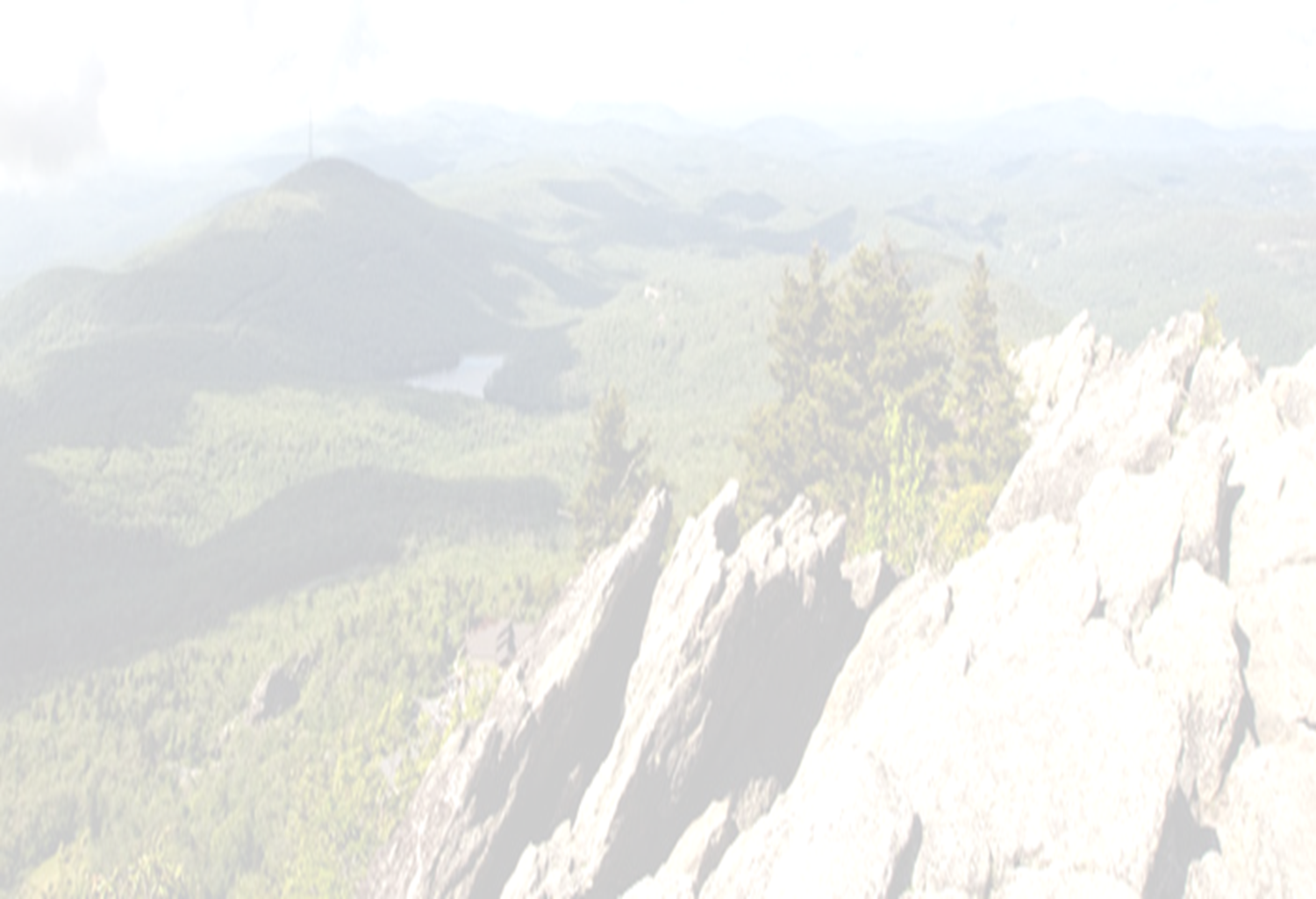 Assure that the right materials are in the right place at the right time and at the right price by coordinating the organization’s Information Flows, Material Flows, Financial Flows & Risk Flows in a Global Competitive Environment.

Currently, SC Executives incorporate Environmental Sustainability, Financial Sustainability & Organizational Sustainability.
Created in 2016 after a study found SCM knowledge, skills, and abilities lacking in the workforce.  More demand after the pandemic
Provides a multi-disciplinary curriculum to complement Business majors. Double major/minor can be easily added
Currently 269 students (203 declared majors, 32 Undeclared, 34 minors).  Online BSBA in SCM was recently introduced
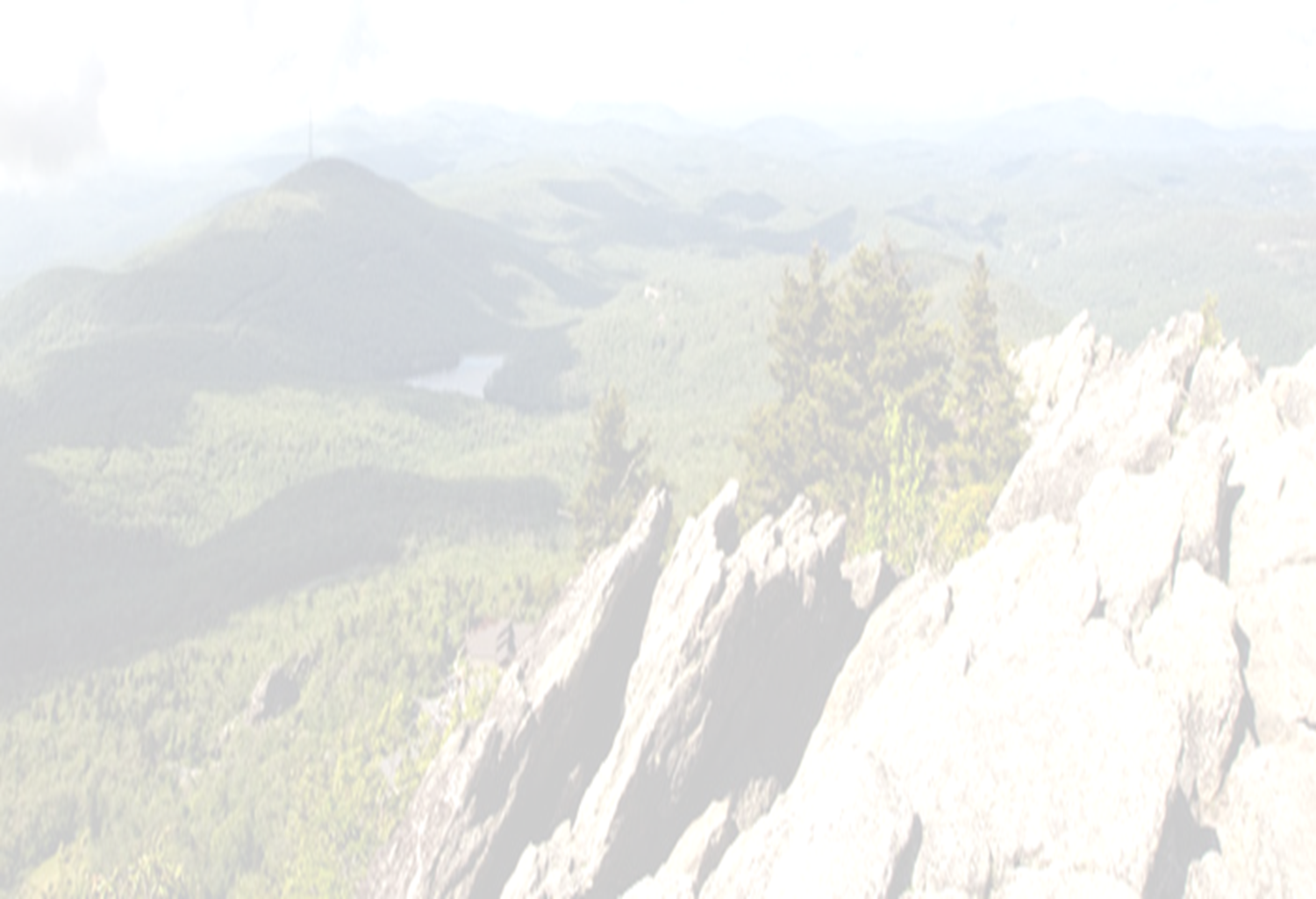 Supply Chain Management Programs Currently Offered
Created in 2008 after a study found SCM knowledge, skills, and abilities lacking in the workforce
Provides a multi-disciplinary curriculum to complement both Business and Non-Business majors
SCM Minor
SCM Major
Created in 2014 for our MBA students to obtain the SCM knowledge, skills, and abilities requested by employers
MBA w/SCM concentration
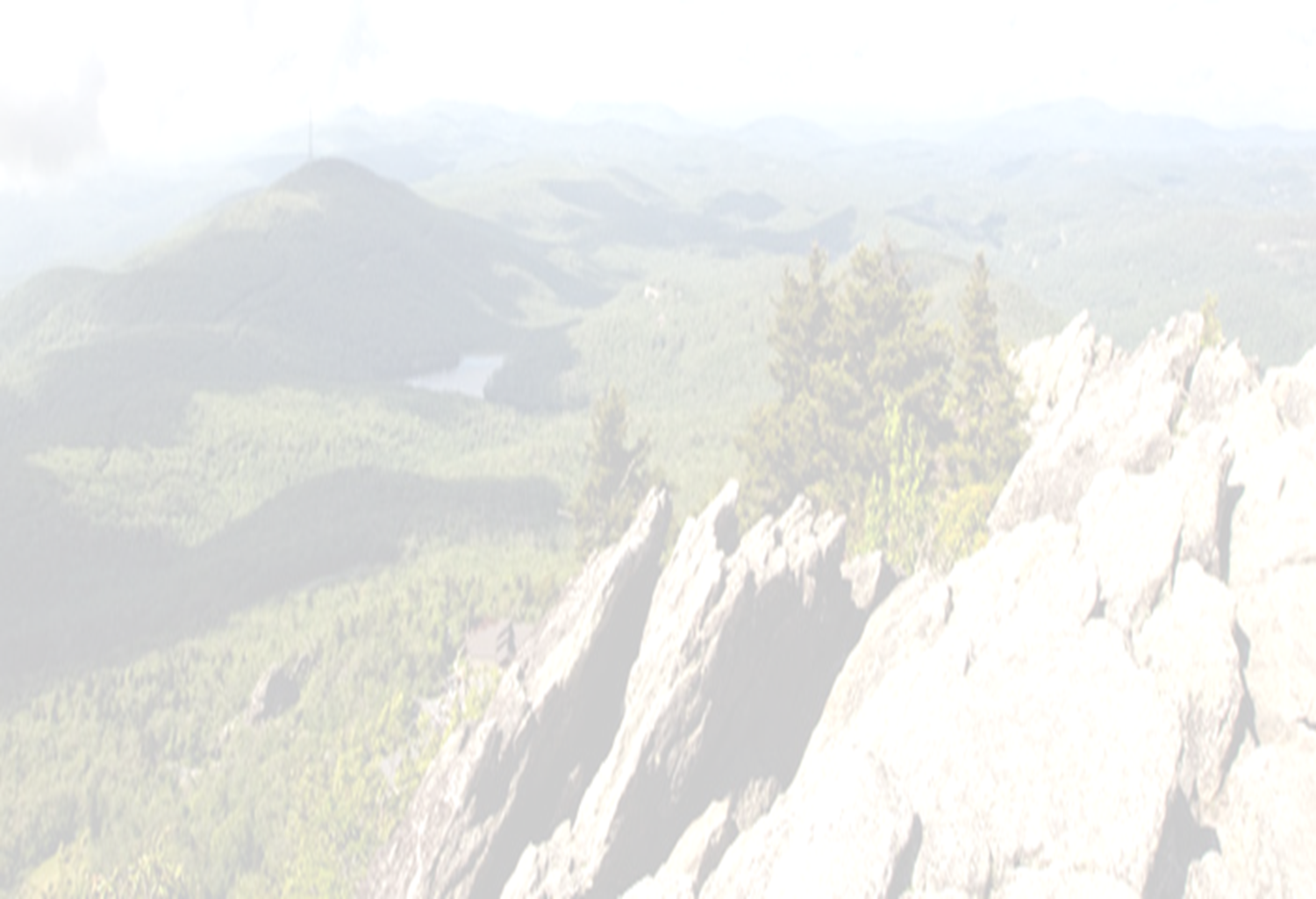 Why Major in Supply Chain Management?
Great Faculty
Projected increases in demand
Large network of recruiters
Diverse job opportunities
High starting salaries
Relevant and dynamic curriculum
Pairs well with all majors
Complete required courses in 3 semesters
Build marketable skills
Great Courses
Award winning professors
Industry experience
Faculty who care about your success
Great Careers
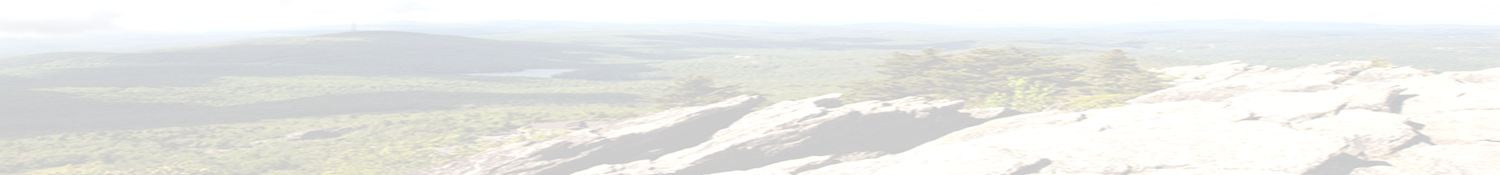 Our Supply Chain Board of Advisors
Our advisory board members are executives from the following:
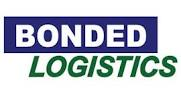 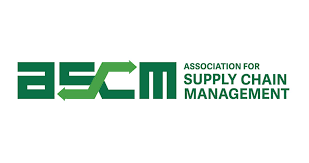 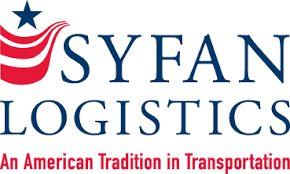 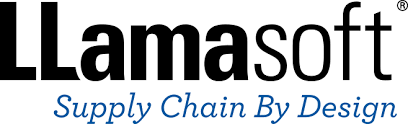 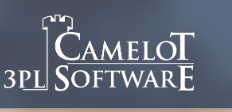 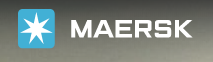 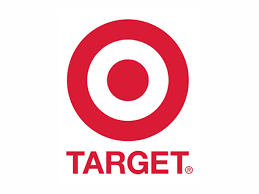 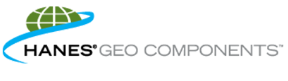 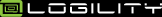 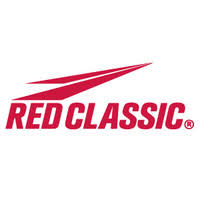 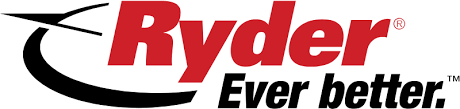 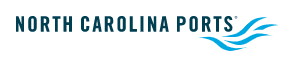 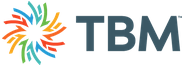 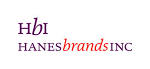 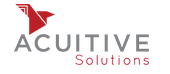 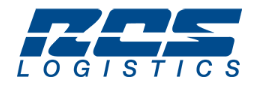 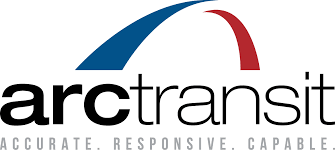 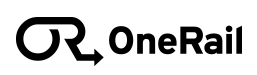 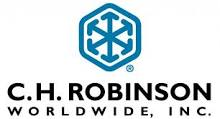 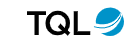 [Speaker Notes: Internships and Scholarships
Bonded Logistics
FedEx
Global Shippers Association
Hanesbrands /Sara Lee Corporation 
IBM
Lowe’s Companies, Inc.
M33 Integrated Solutions 
Mapally
Mediterranean Shipping Company (USA)
Microsoft
Murray Supply Company 
PHH Corporation
Prysmian Group – Draka
Saudi Basic Industries Corporation (SABIC) 

Job Placement
Speaker to the Supply Chain Club
Guest Speaker in the Classes]
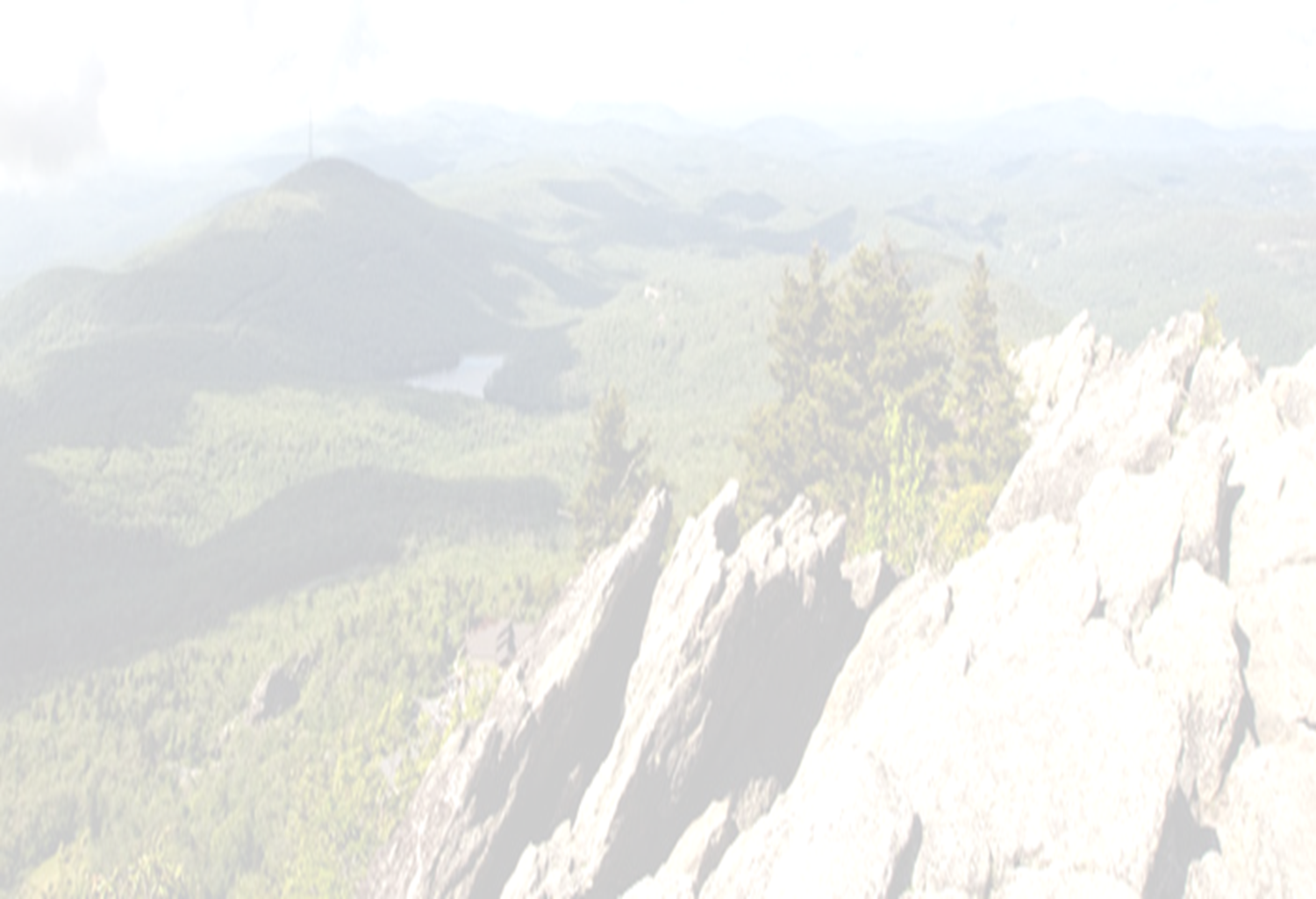 Supply Chain Management Major
It is easy to double major (e.g., Marketing & SCM, Management & SCM, Finance & SCM, CIS & SCM, etc.)
You can add SCM Major or SCM Minor without adding additional class in your curriculum (e.g., some classes will double count, fill your COB and free electives with SCM classes)
Currently, 269 students (203 declared majors, 32 Undeclared, 34 minors); which is one of the largest SCM programs in the North Carolina University System
Fully Online BSBA in SCM has been introduced
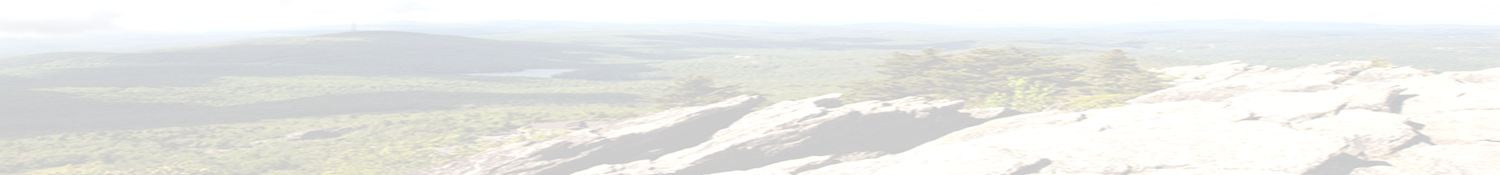 The SCM Major pairs well with a Major in..
CIS
In “The World is Flat,” five of Friedman’s flatteners are technologies that have facilitated extraordinary competitive advantages in SCM.
Accounting
Lower supply chain costs 25%  - 50%
Improved capacity realization 10% - 20%
Forecast accuracy improvement 25% - 80%
Increase in overall productivity 10% - 16%
Inventory Cost Reduction 25% - 60%
Finance
SCM provides 40% higher valuation for companies within 
DJI Index and S&P 500 Index.
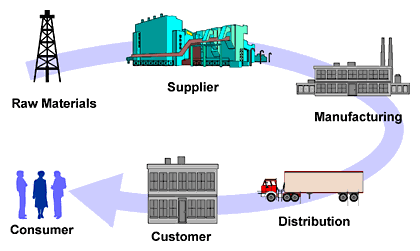 Entrepreneurship
SCM is a dominant enabler of new global enterprises and flat competition. Anyone can now  build an international supply chain and compete globally.
Management / HR
With SCM Management costs as a percentage of revenue are 50% less than median companies. SCM increases employment opportunity.
Economics
“Central to the way that companies produce things is the way that they manage their supply chains.” Virtual extended enterprises now cross all boundaries via SCM. Micro and macro economies are more complex and interdependent than ever before.
Marketing
Improved delivery performance 16% - 28%
Reduction in order fulfillment cycle time 30% - 50%
Improvement in forecast accuracy 25% - 80%
Lower supply chain costs 25%  - 50%
Improvement of fill rates 20% - 30%
Supply Chain Management helps companies and 
professionals in all disciplines excel.
Sources: The Supply Chain Council, The Economist, PRTM-The Performance Measurement Group, “The World is Flat” by Thomas Friedman
SCM Major Required Curriculum
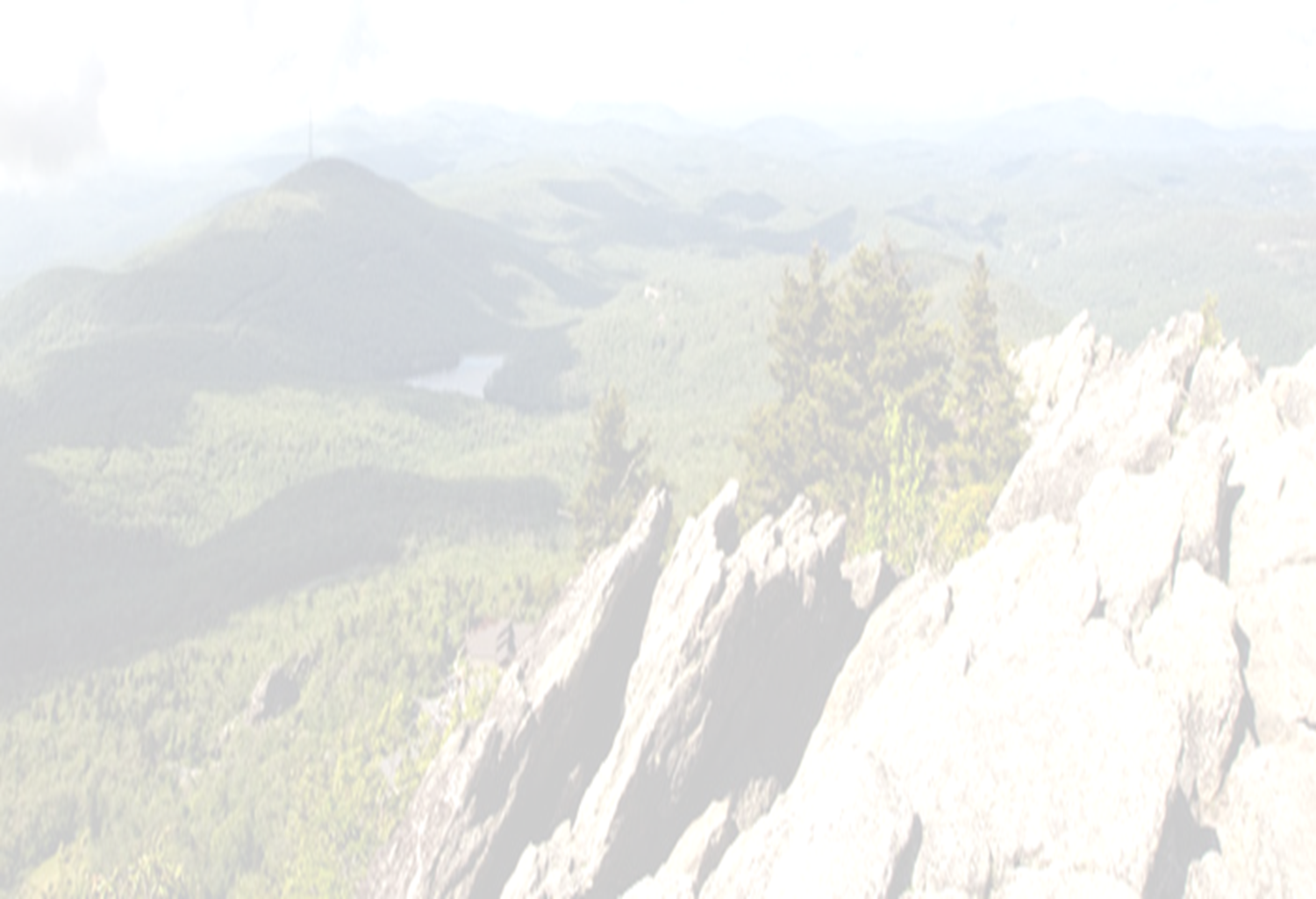 [Speaker Notes: Courses can count double…
2   elective courses in your major
3   Supply Chain courses]
SCM Minor Required Curriculum
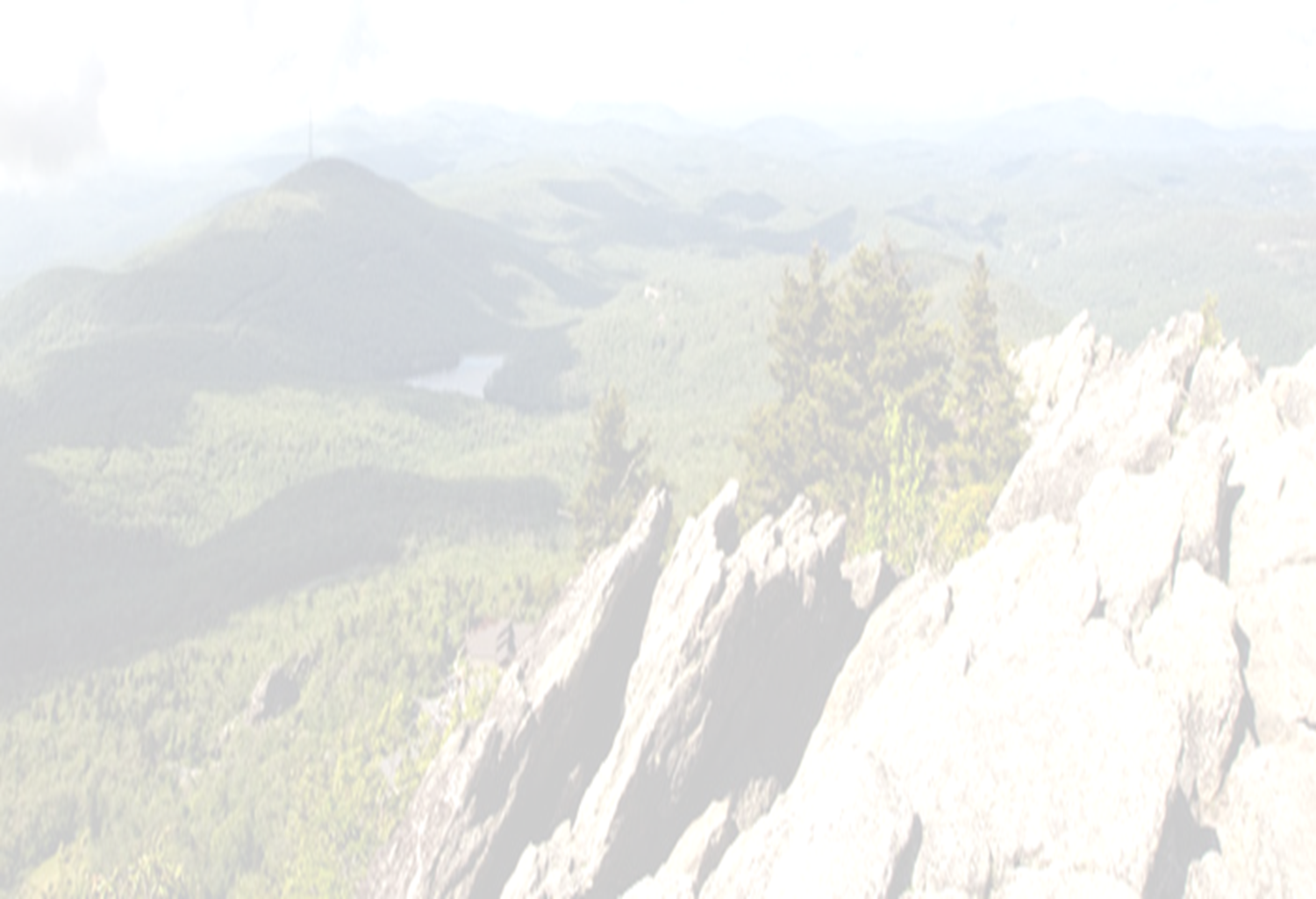 [Speaker Notes: Courses can count double…
2   elective courses in your major
3   Supply Chain courses]
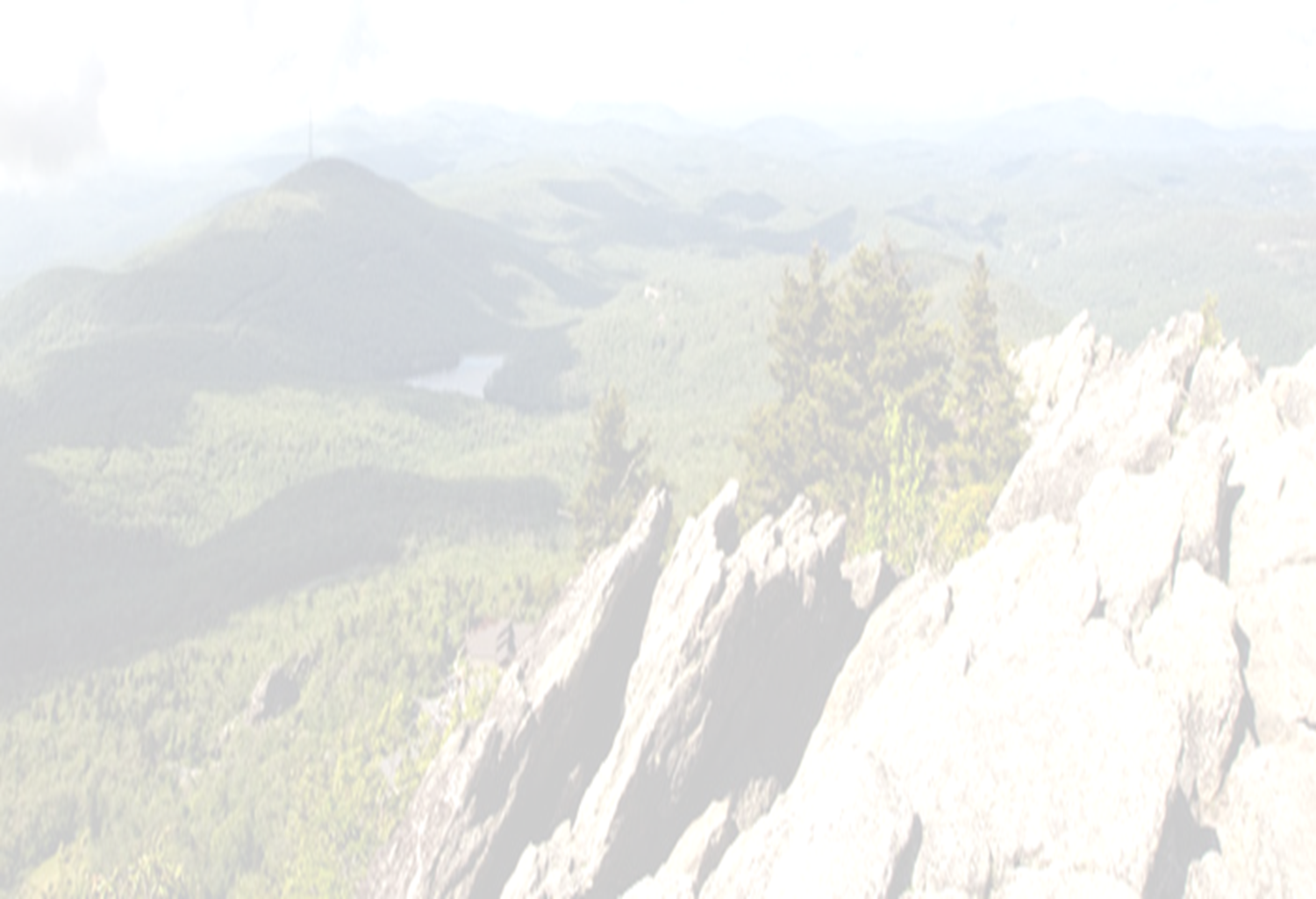 Appalachian Supply Chain Club (ASCC)(ASCC.appstate.edu)
Our Student SCM Club is sponsored by the Association for Operations Management (APICS a.k.a ASCM)
Free to join the club ($0 to join)
Includes student membership in APICS/ASCM 
Possibility of CSCMP free membership 
Internship Opportunities
Job Opportunities
Guest Speakers
Networking with SCM professionals
Employers
Syngenta 
Hanes Companies
Georgia-Pacific
Syfan Logistics
Ralph Lauren
Red Classic Transportation Services
Old Dominion
XPO Logistics, Inc.
Aldi Foods
Gilbarco-Veederoot
Amazon
C. H. Robinson
Transportation Insight
 Schneider
Target Corporation
Sunrise Technologies
Lowe’s
VF Corporation
Ahold-Delhaize
Publix
Total Quality Logistics
Maersk
LeanCor
Camelot 3PL Software
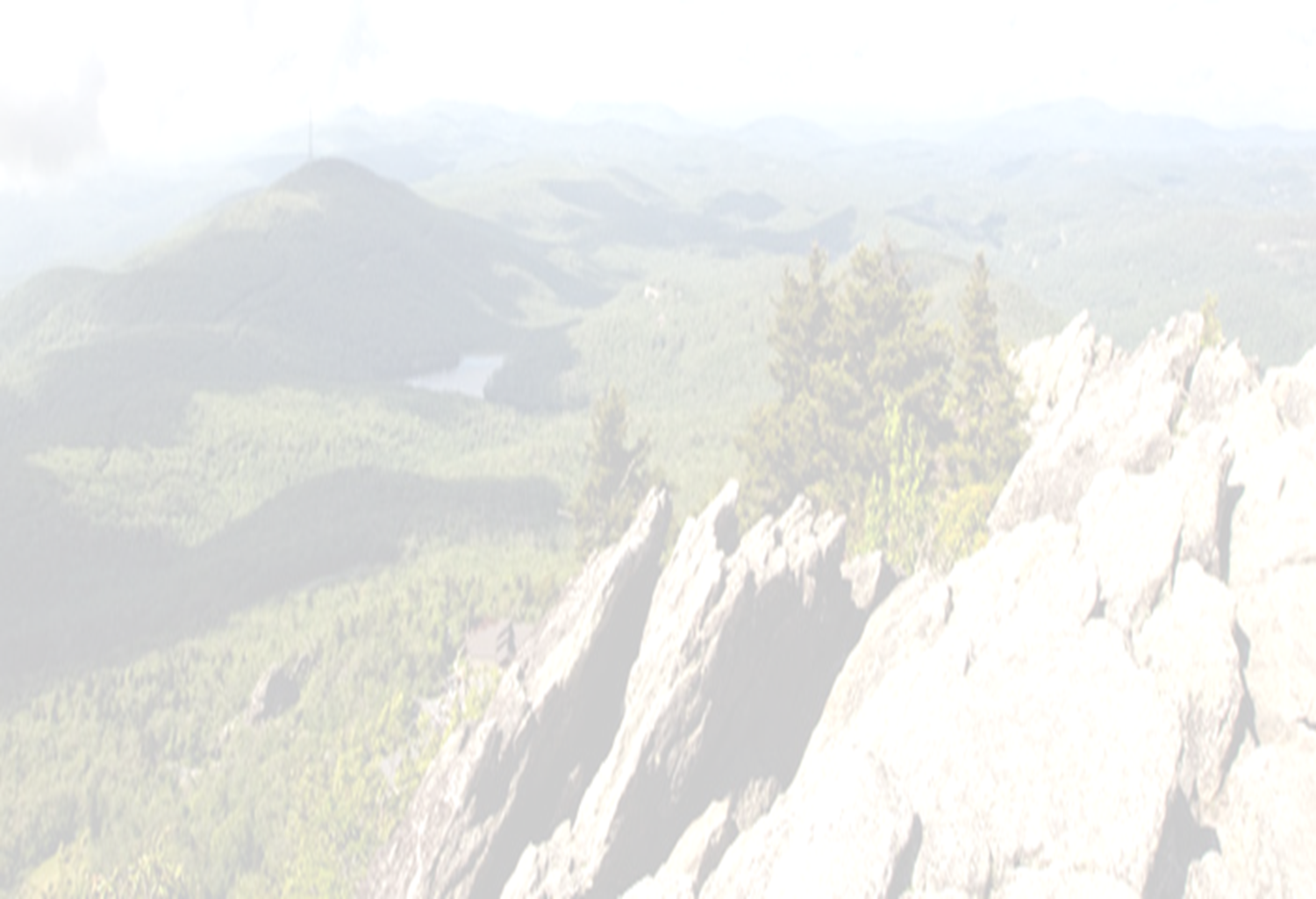 Institute for Supply Management (ISM)2023 Salary Survey
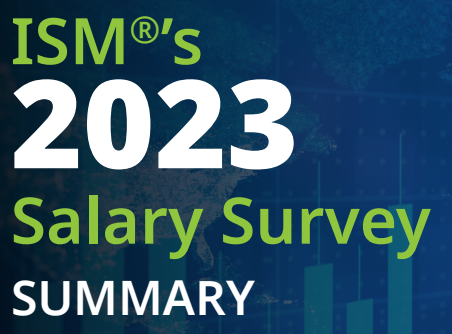 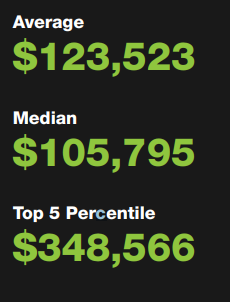 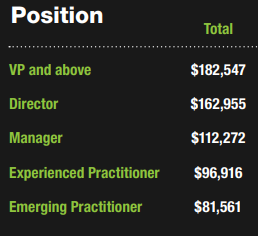 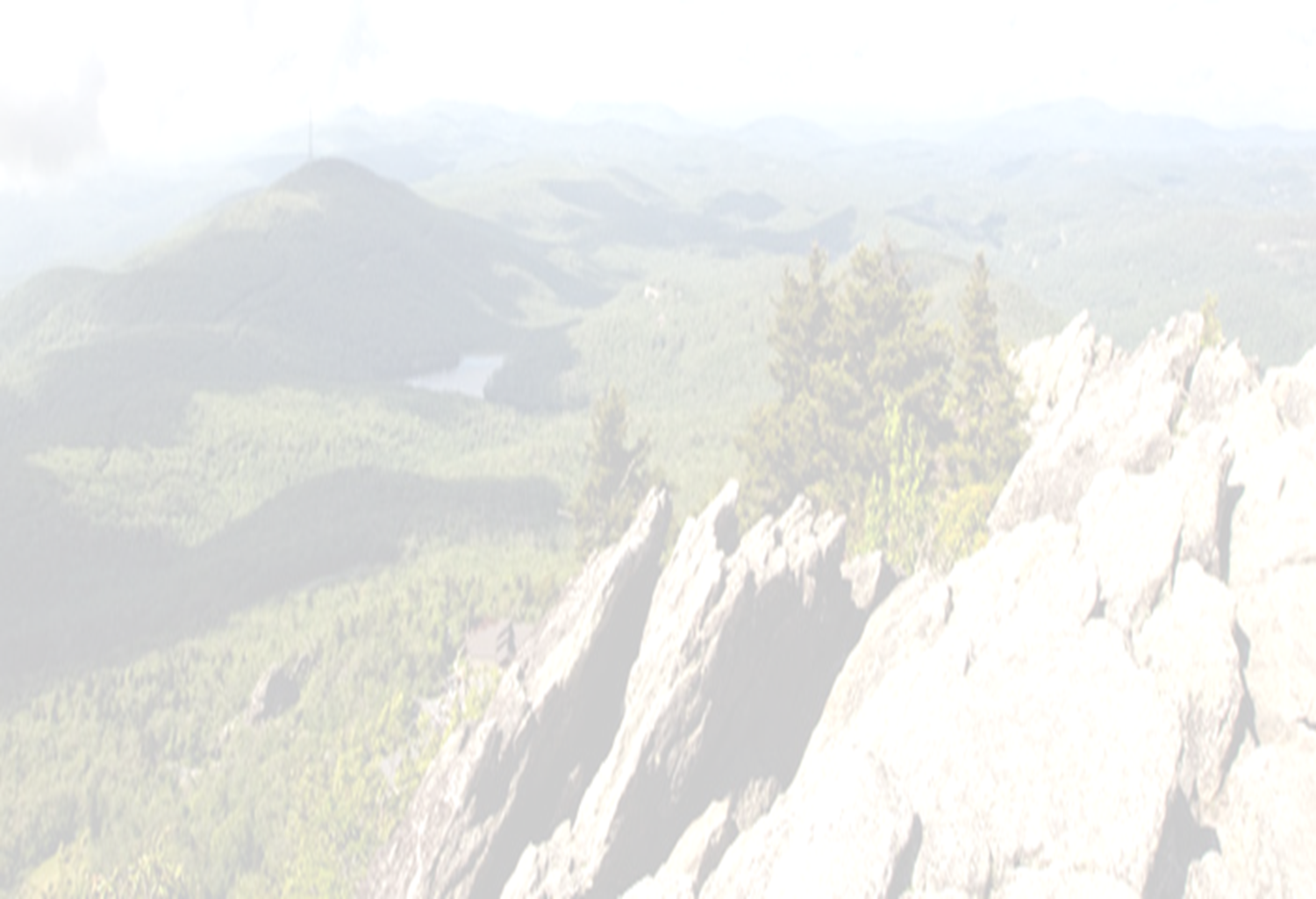 SCM Graduates - COB Career Center2021-22 COB Undergraduate Student Success
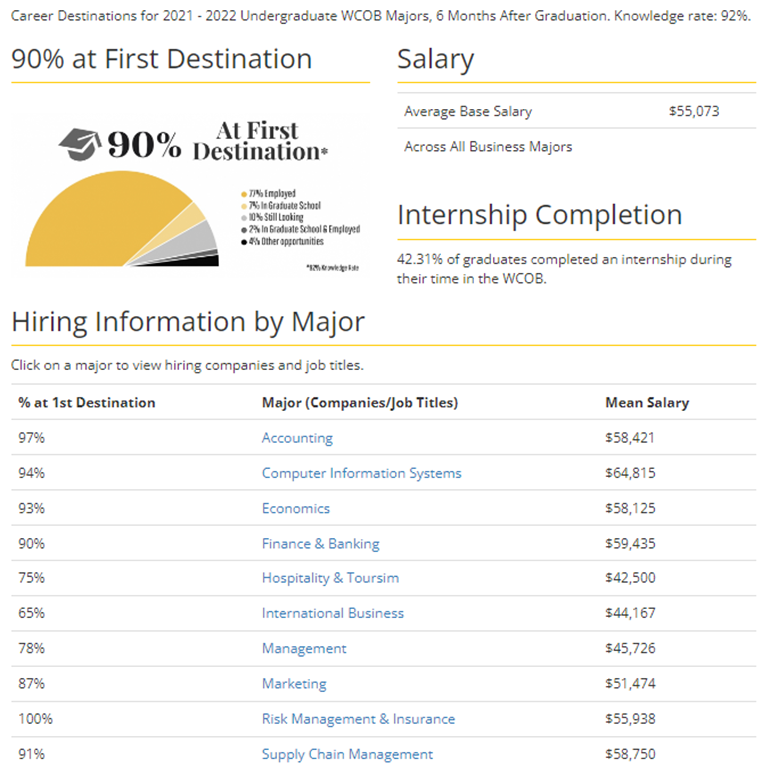 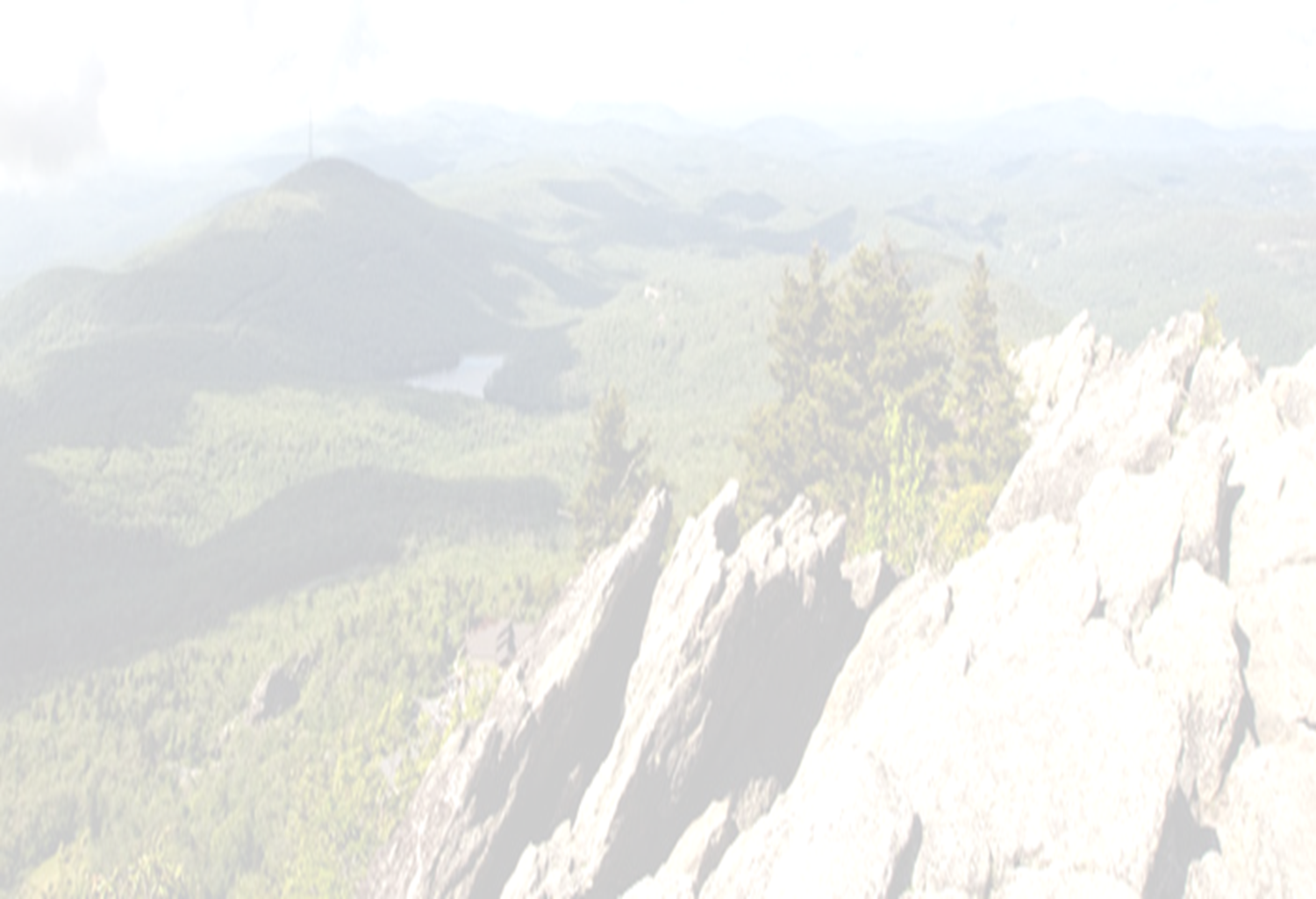 International Collaboration of SCM Program
International collaboration/collaboration: 
Connection in India
In works: FRANCE
University of Le Havre-Normandy: Institut supérieur d'études logistiques
ratcliffeah@appstate.edu
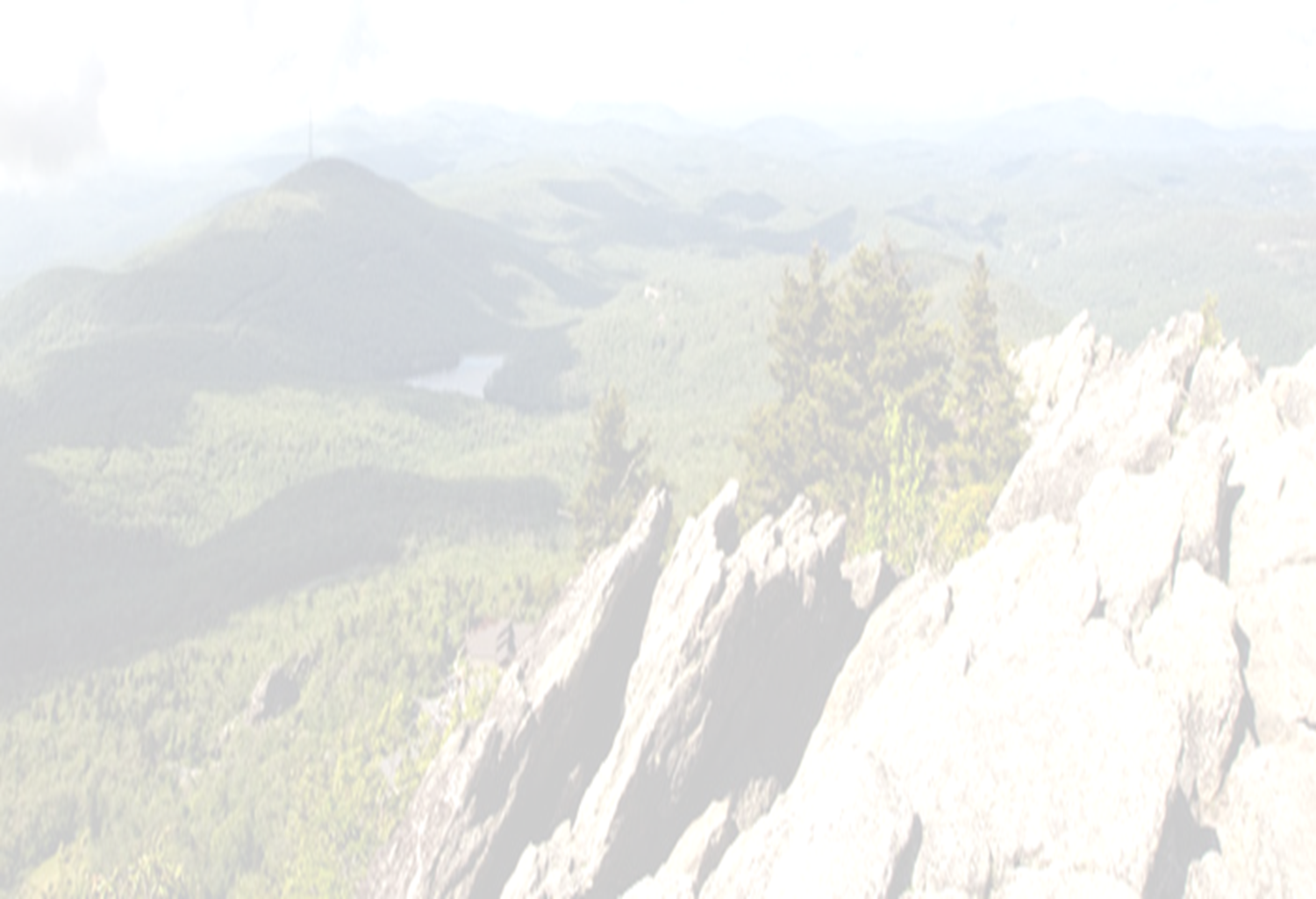 For More Information Contact:   Supply Chain Management Faculty
Dr. Dinesh Davè (daveds@appstate.edu)-Director
Dr. Ken Corley (corleyjk@appstate.edu)
Dr. Laura Brewer (rbrewerLL@appstate.edu )
Mr. Daman Palmer (palmerdk@appstate.edu)
Mr. Milind Patwardhan (patwardhanmv@appstate.edu)
Dr. Mike Ogle (oglemk@appstate.edu)
Dr. Steven Leon (leonsm@appstate.edu)